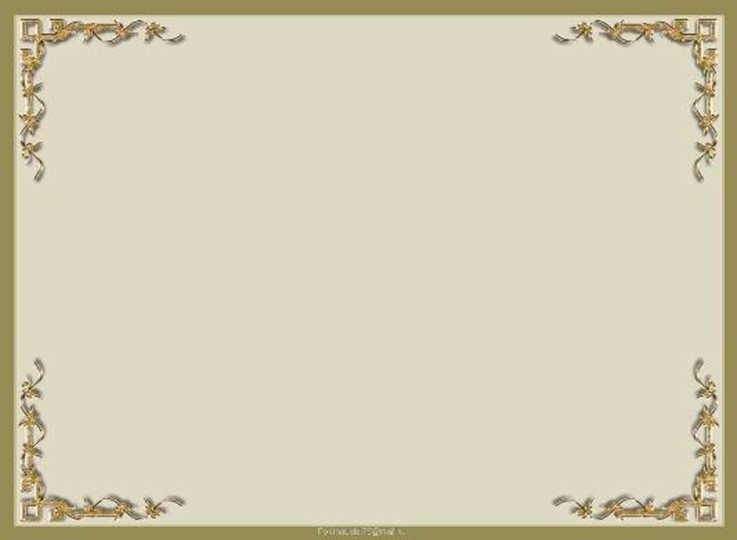 Опыт работы Доу по взаимодействию с родителями и педагогами , в рамках 
авторской методики Бачевой Е. В. 
«Уроки семейной любви»
Мирзаханова Л.Н., Устюгова Н.В
Воспитатели  первой категории
МБДОУ «Детский сад
имени Кирова».
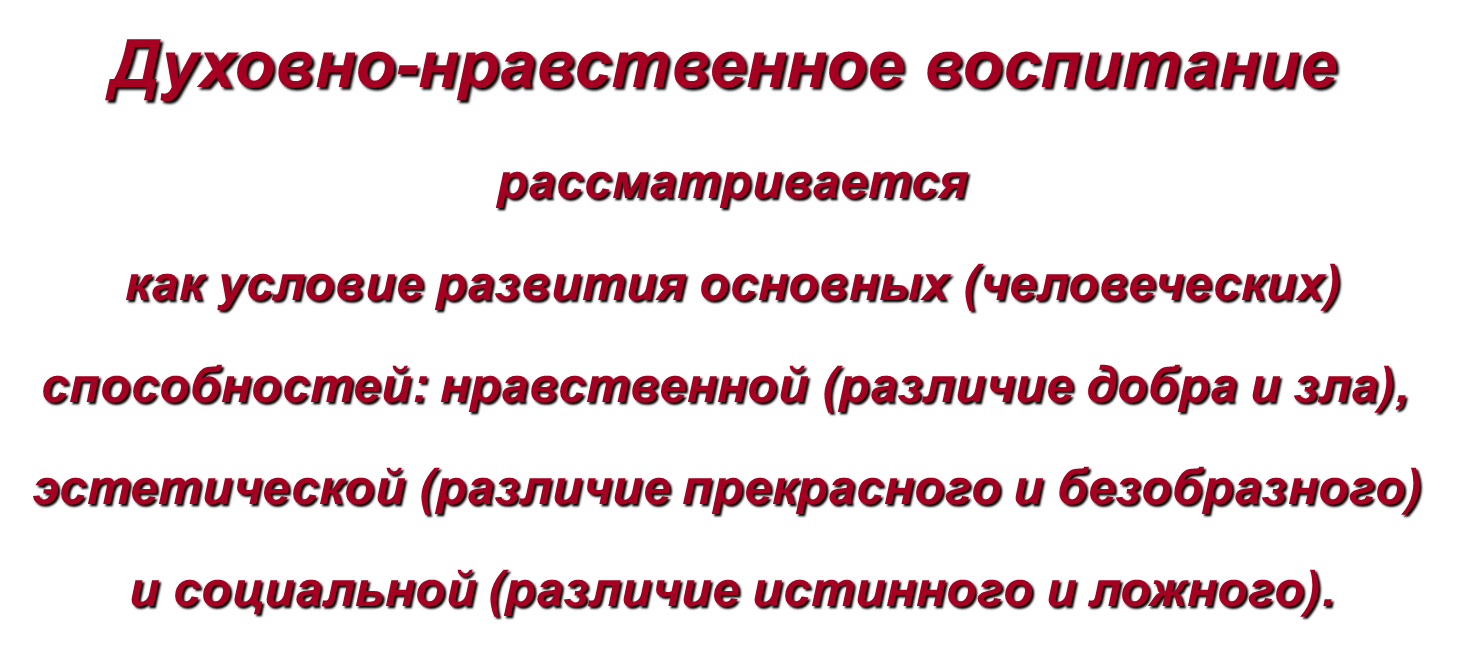 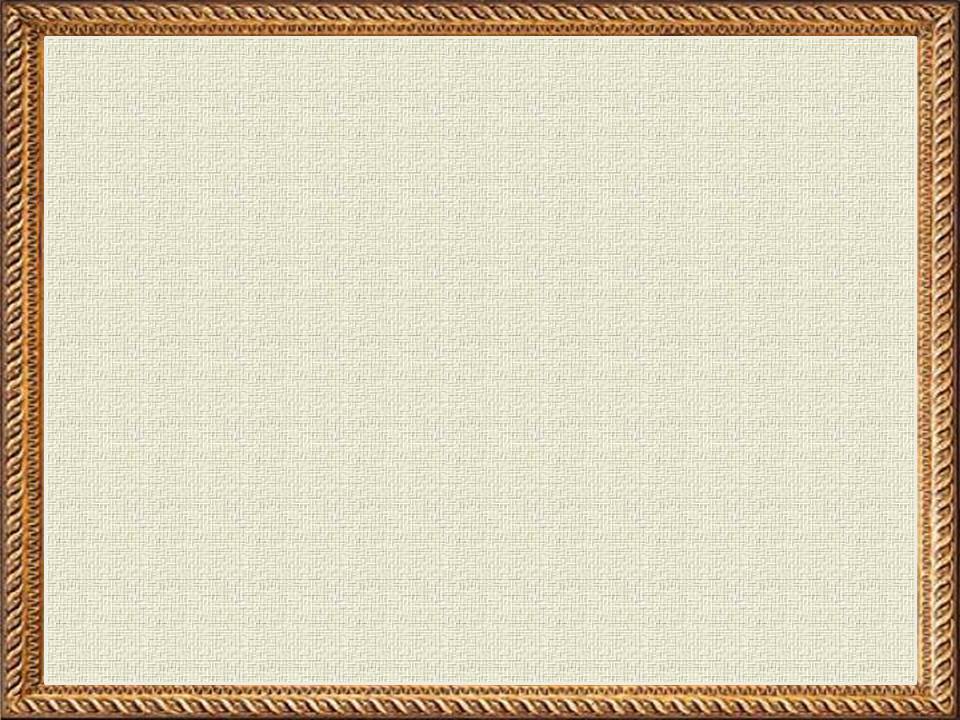 ОСНОВНЫЕ ЦЕЛИ
ДУХОВНО-НРАВСТВЕННОГО 
ВОСПИТАНИЯ:
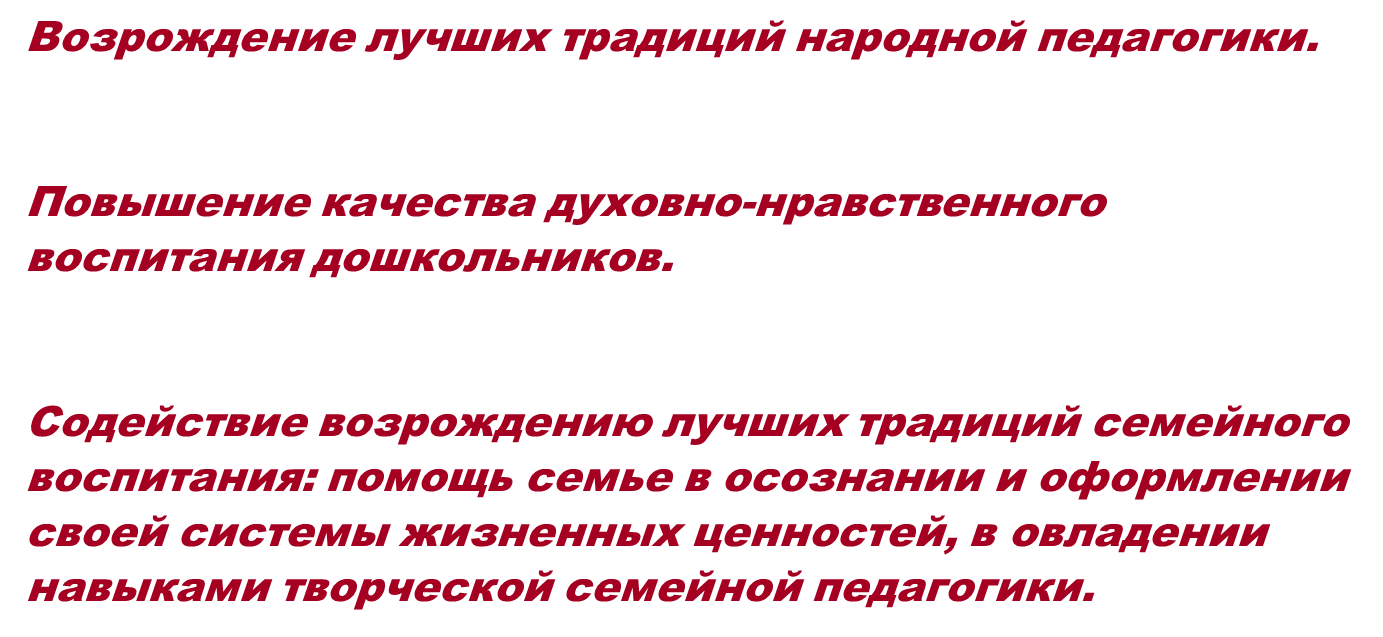 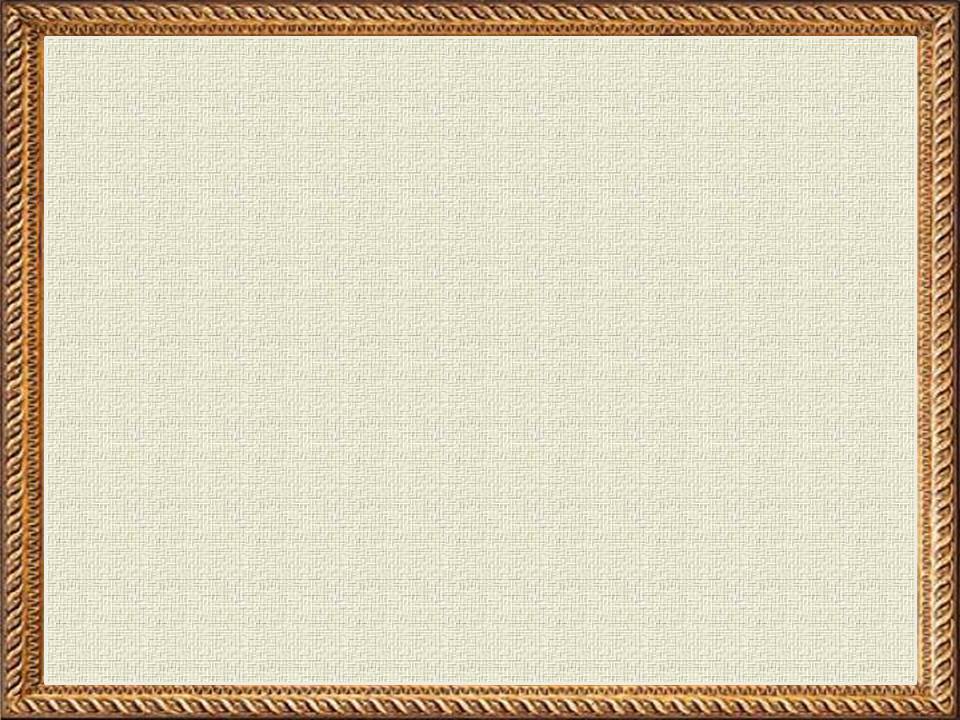 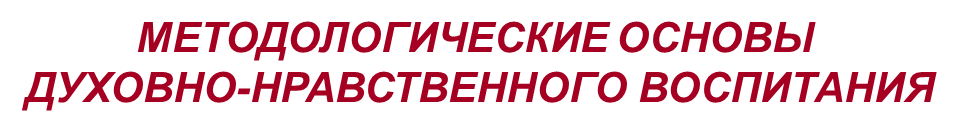 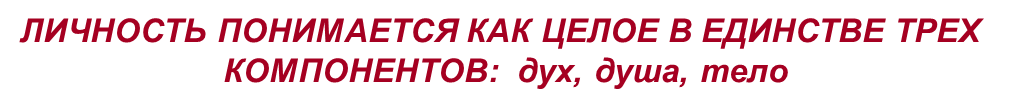 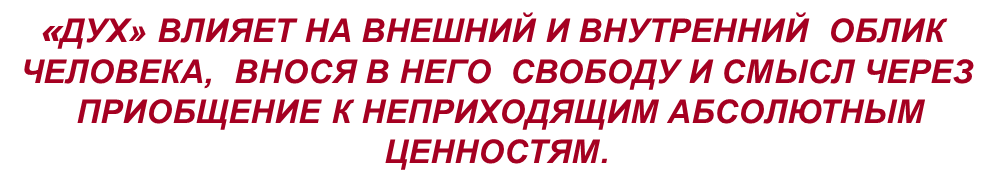 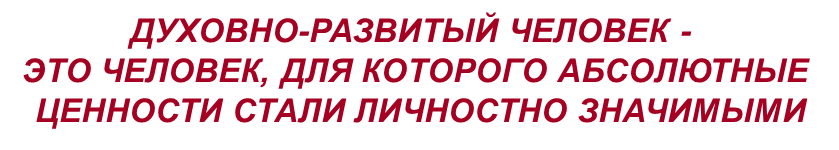 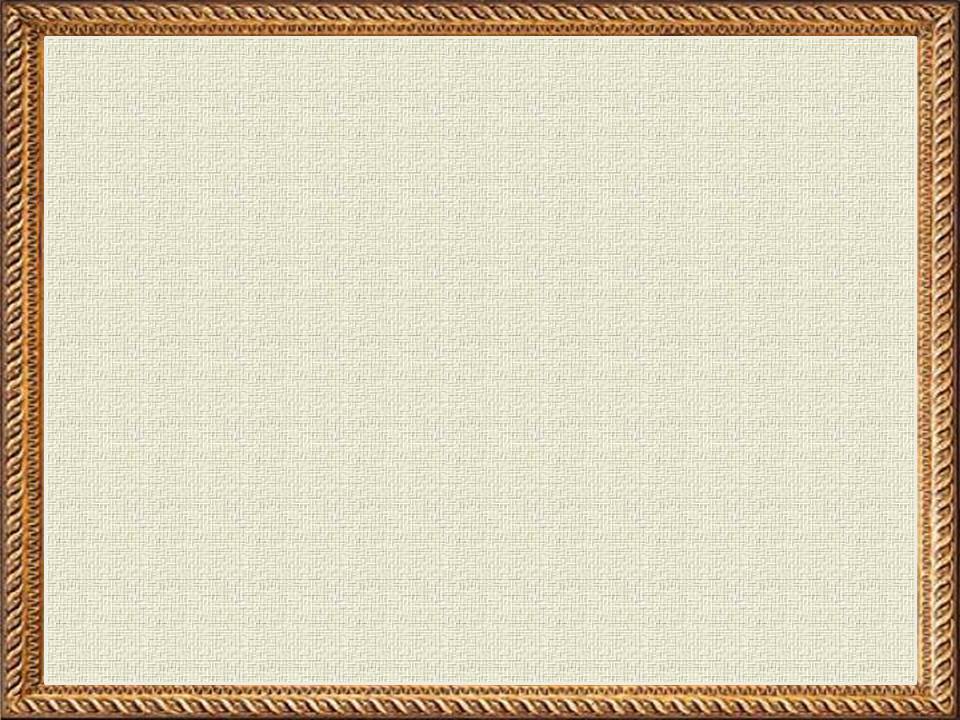 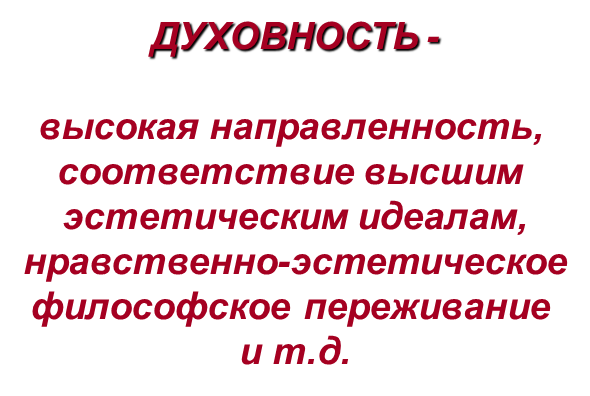 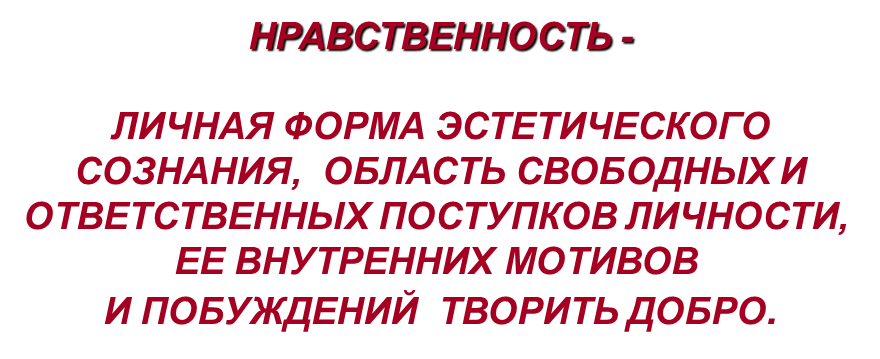 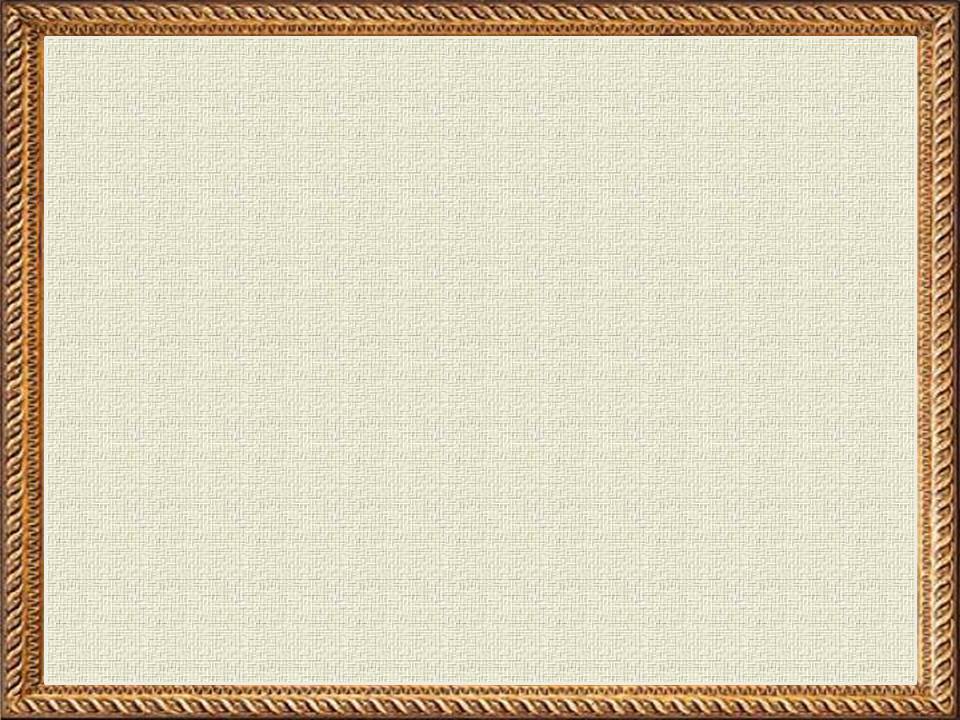 Опыт работы Мирзахановой Л.Н.
Технология письма(к любимым, детям, себе и т.д.)
Письма (к любимым, к детям, к себе и др.) — технология отлаживания отношений с самим собой и с окружающими людьми, форма самоанализа и самопрограммирования, своеобразный тренинг сердца на доброту и милосердие, способ узнать друг друга, путь дорога к сердцу дорогих и значимых людей.
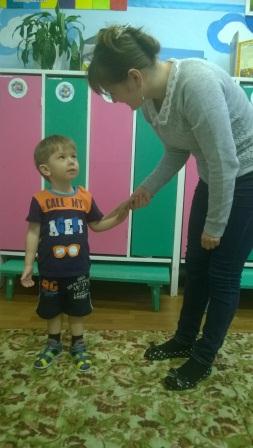 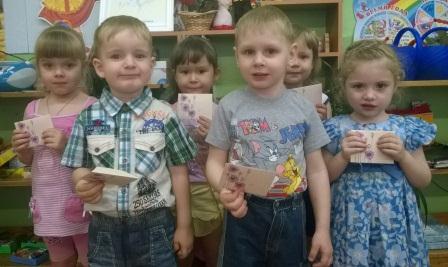 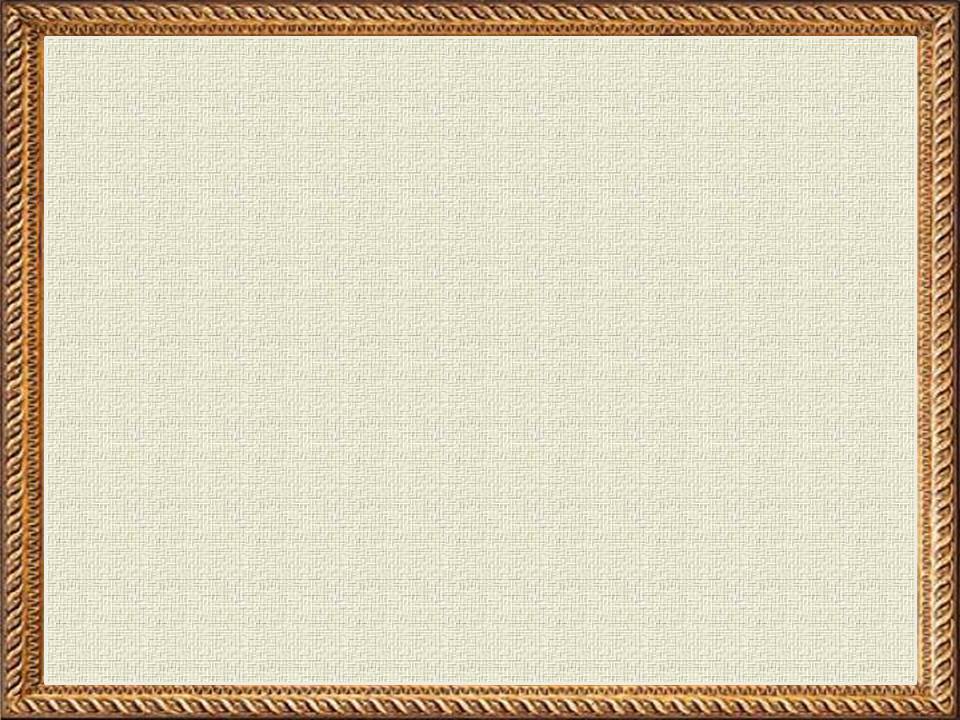 Технология  ситуации и психологические задачи.
Ситуации и психологические задачи. Работа с ситуациями — технология самокорректировки родительской позиции, способ формирования общественного мнения что такое «хорошо» и что такое «плохо» в жизни человека, семьи, общества; возможность найти выход из конкретной конфликтной ситуации и решение семейной проблемы.
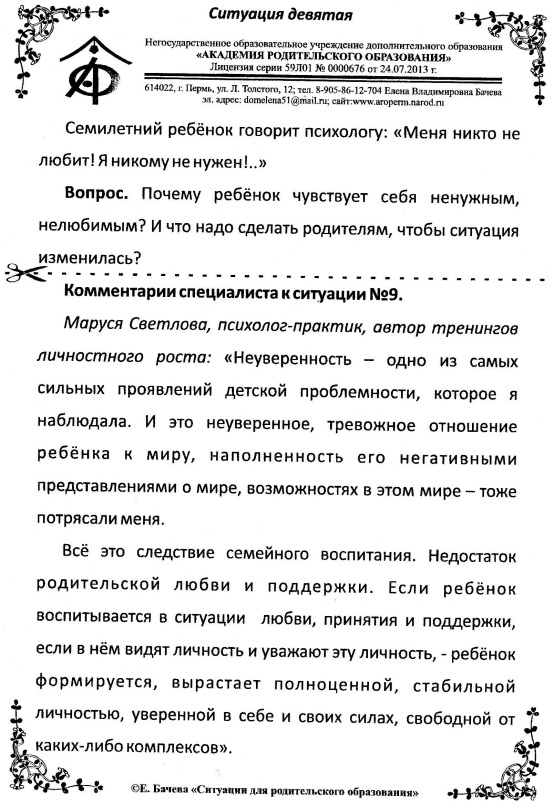 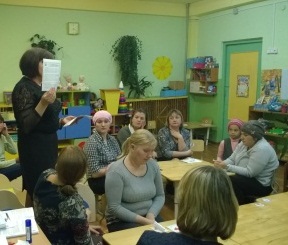 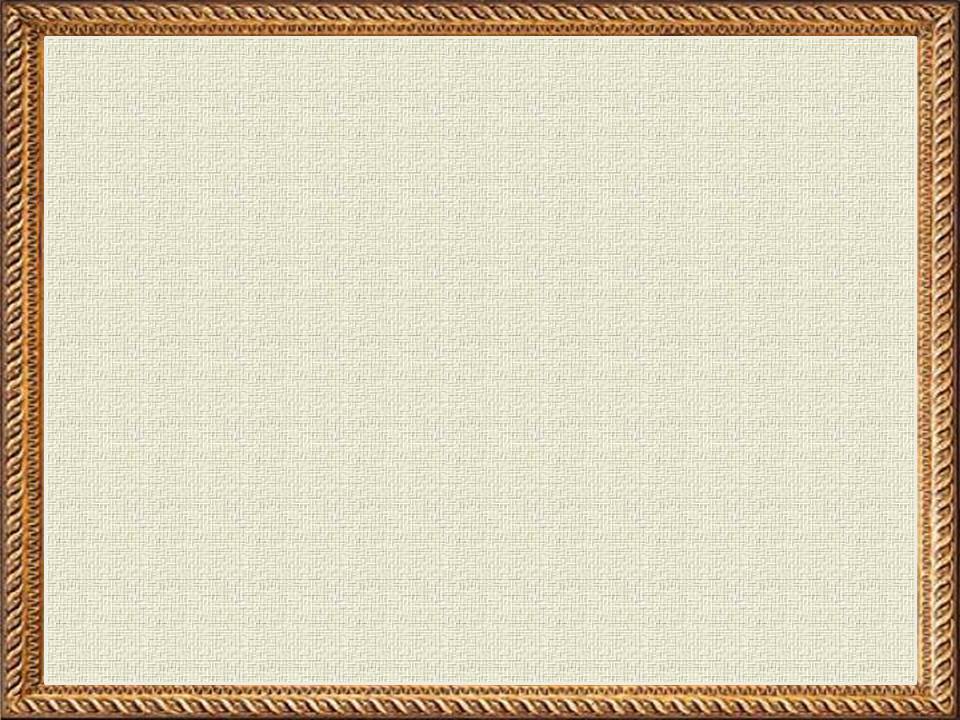 Технология  заповеди, правила, кодексы.
Заповеди, правила, кодексы — технология разработки «писанных» и «неписанных» правил организации жизнедеятельности человека, семьи, сообщества; процесс согласования ценностных смыслов в коллективе детей и родителей; определение норм и правил порядочного человека, семьянина, настоящего мужчины, истиной женщины и т.д.
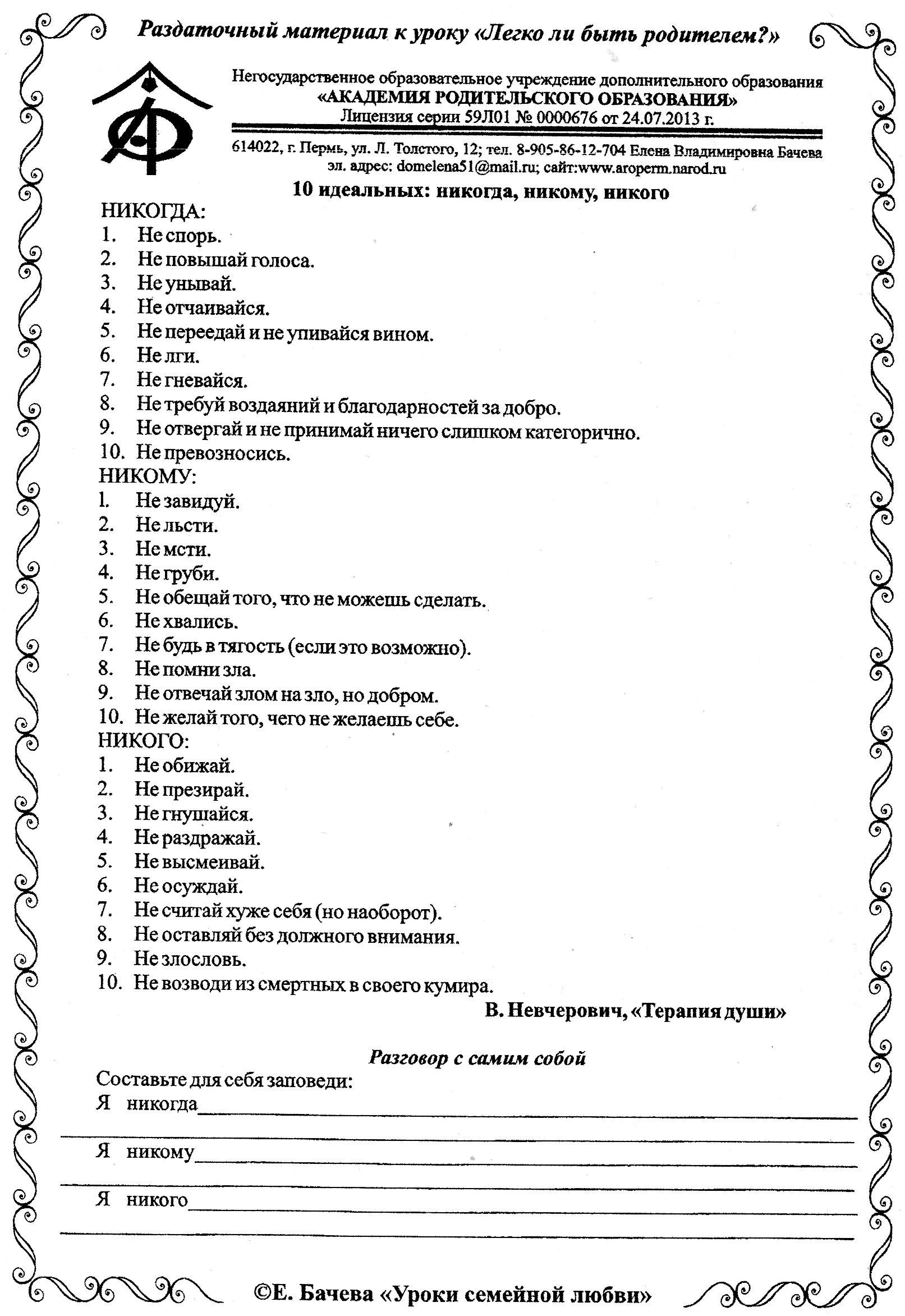 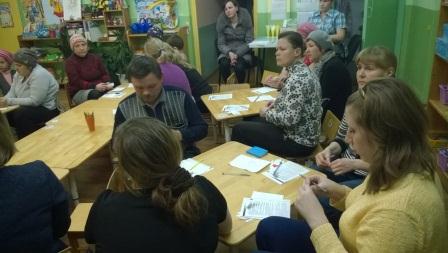 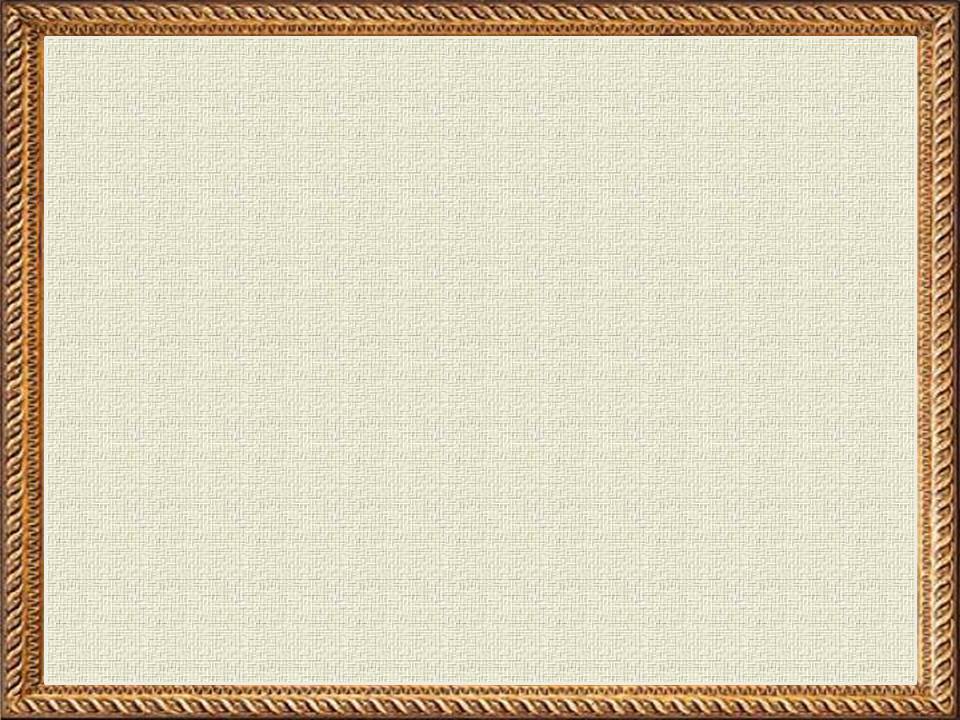 Упражнение « линии судьбы»
Родителям было предложено:при каждом сгибе листка вспомнить негативное, сказанное в адрес ребенка. А сейчас начинайте разгибать лист и с каждым отгибанием вспоминайте, то хорошее, что вы говорили детям. Вывод: Вы расправили листок, но на нем так и остались линии сгиба. Так же и в душе ребенка на всю жизнь остаются травмы от непонимания и несправедливости к ним.
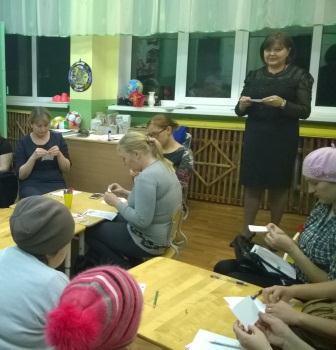 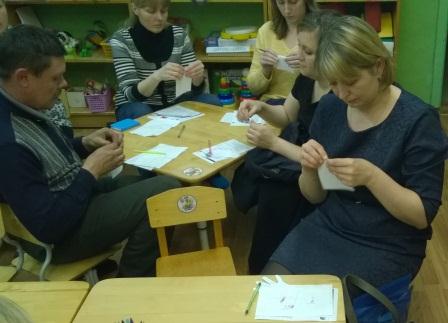 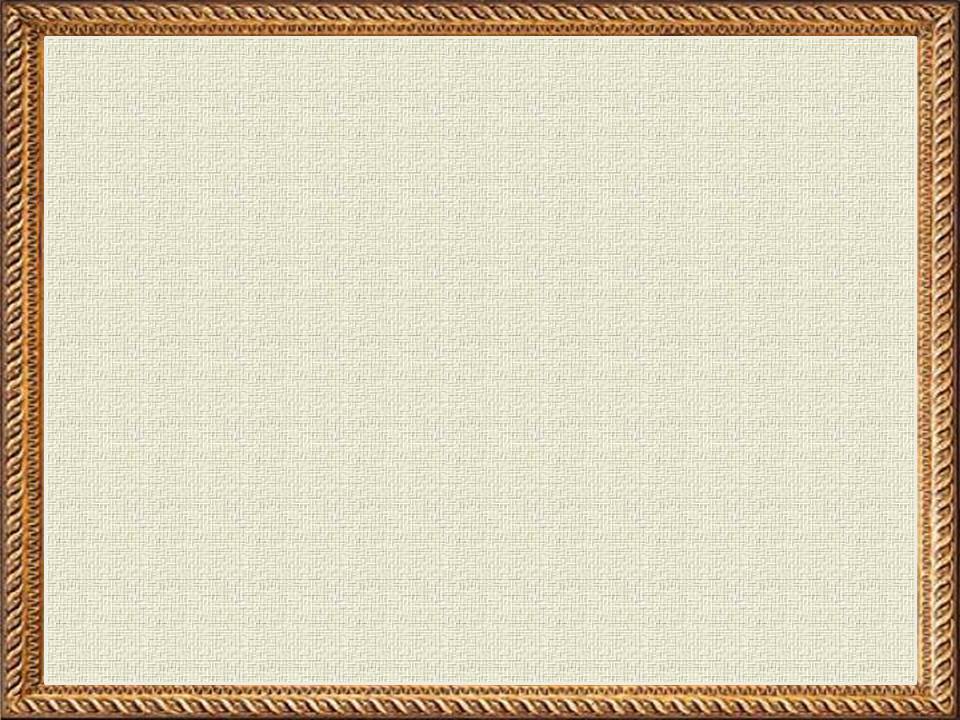 Методика незаконченного предложения
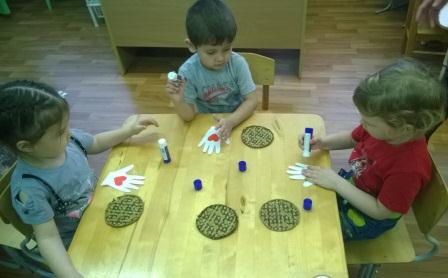 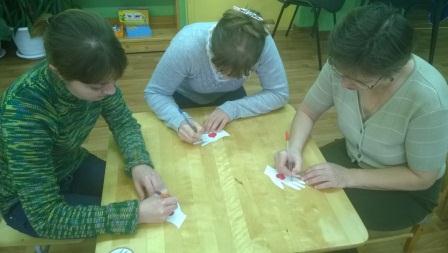 Детки сделали подарки для мам- 
свои ладошки с сердечком
Родителям было предложено на ладошках
закончить предложение: «Мой ребёнок – это…»
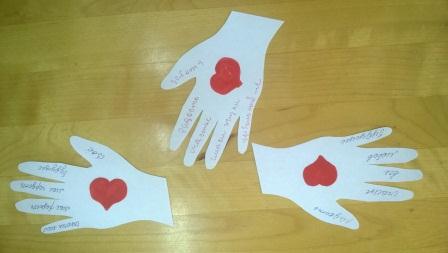 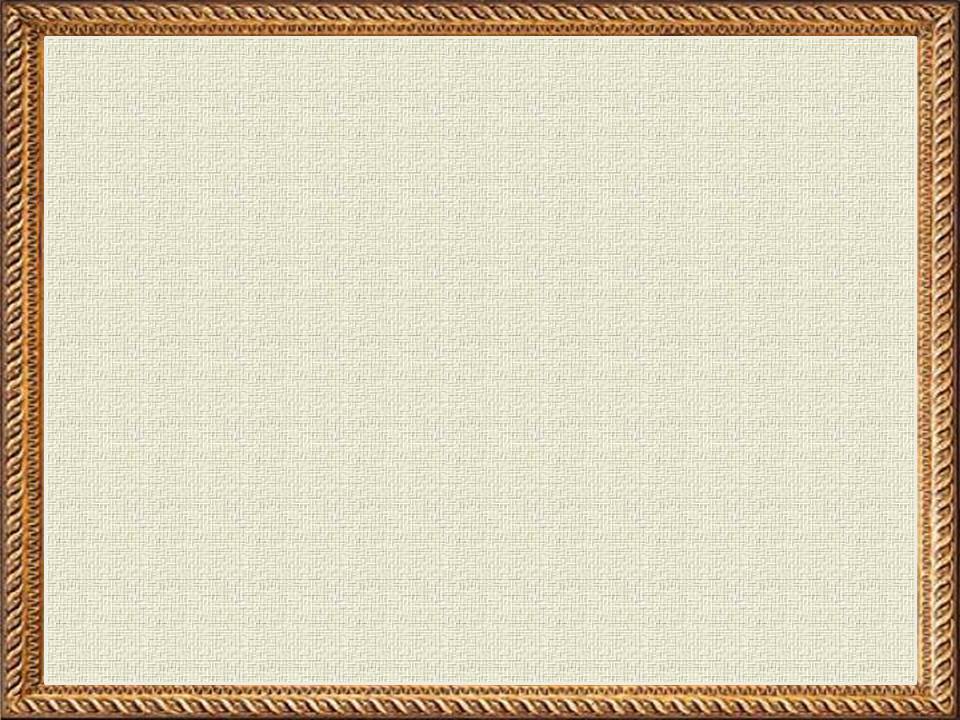 Технология уроков семейной любви.
Технология уроков семейной любви – технология формирования и корректировки родительской позиции и детей, и взрослых, развитие рефлексивных способностей, одна из срезовых диагностик и самодиагностик семейных отношений, способ формирования основ семейной культуры.
Рисунки детей к уроку семейной любви «Ребёнок –это праздник,который пока со мной».
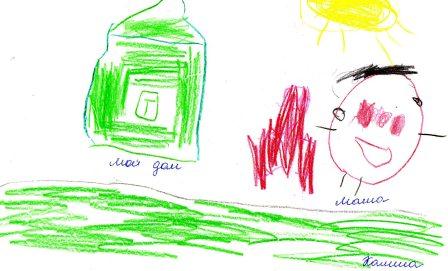 После беседы  о доме, семье,
 детям было предложено 
нарисовать «кого» или 
«что» они любят больше
 всего в своём доме.
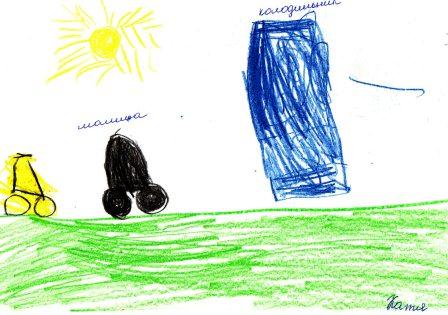 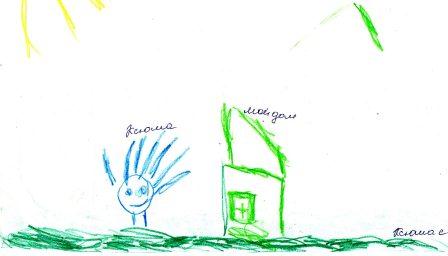 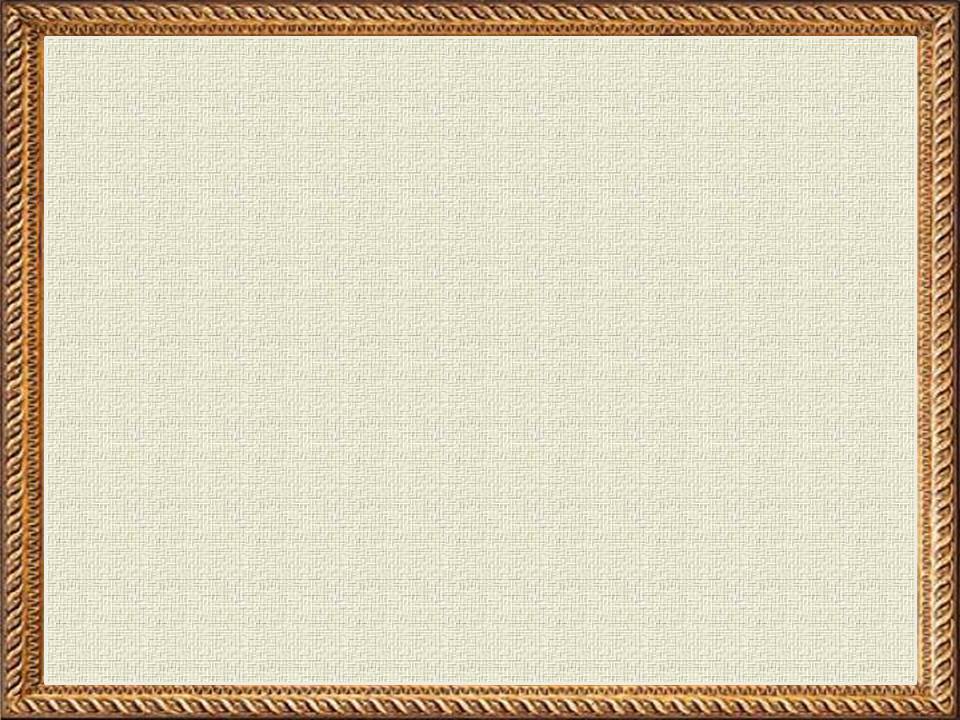 Семинар –практикум для воспитателей.
Знакомство педагогов с технологией «Уроков семейной любви»
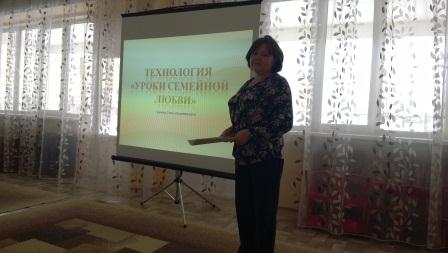 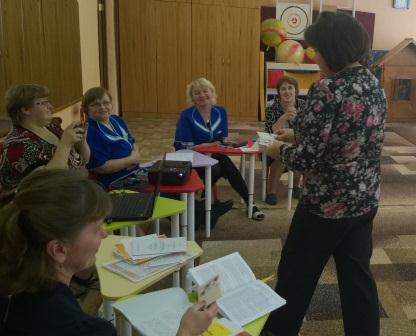 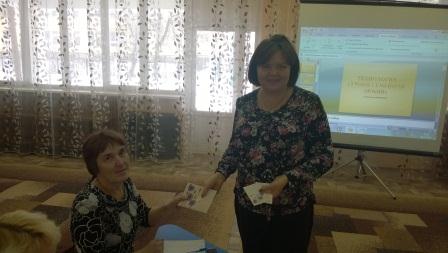 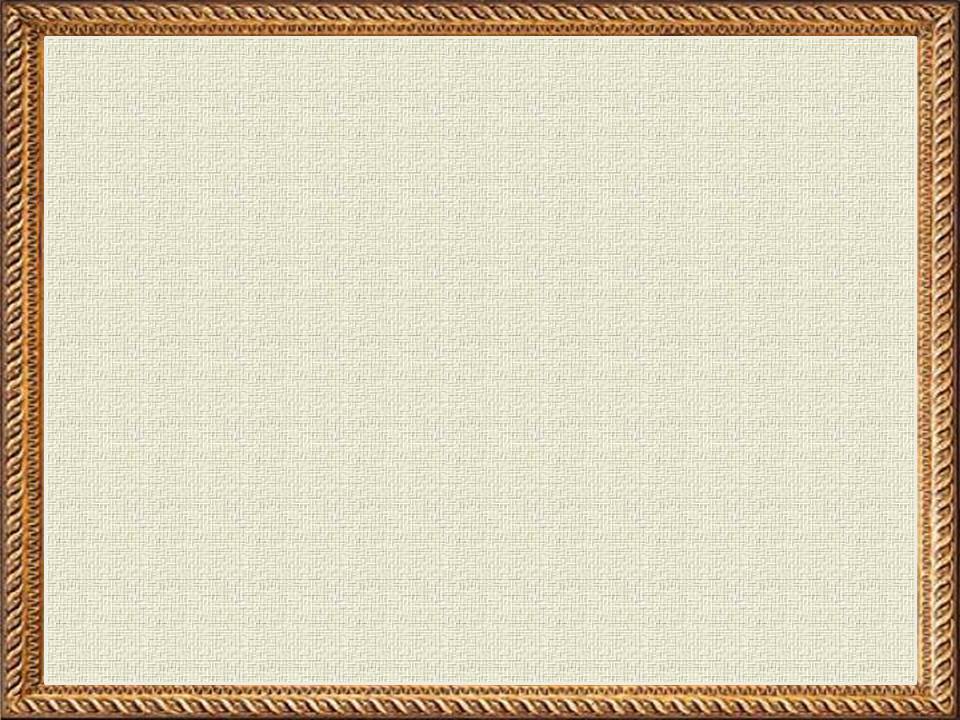 Работа с карточками «Да любите друг друга»
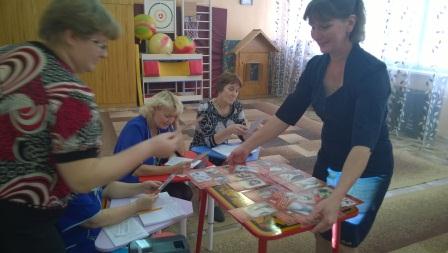 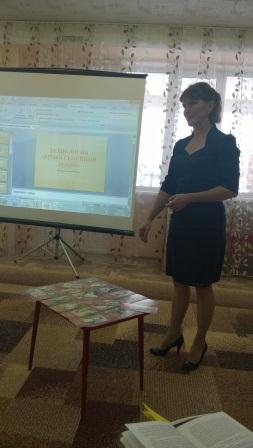 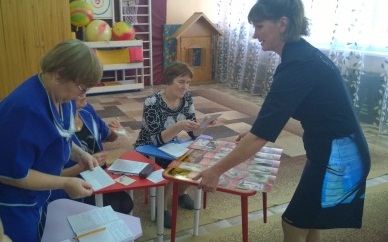 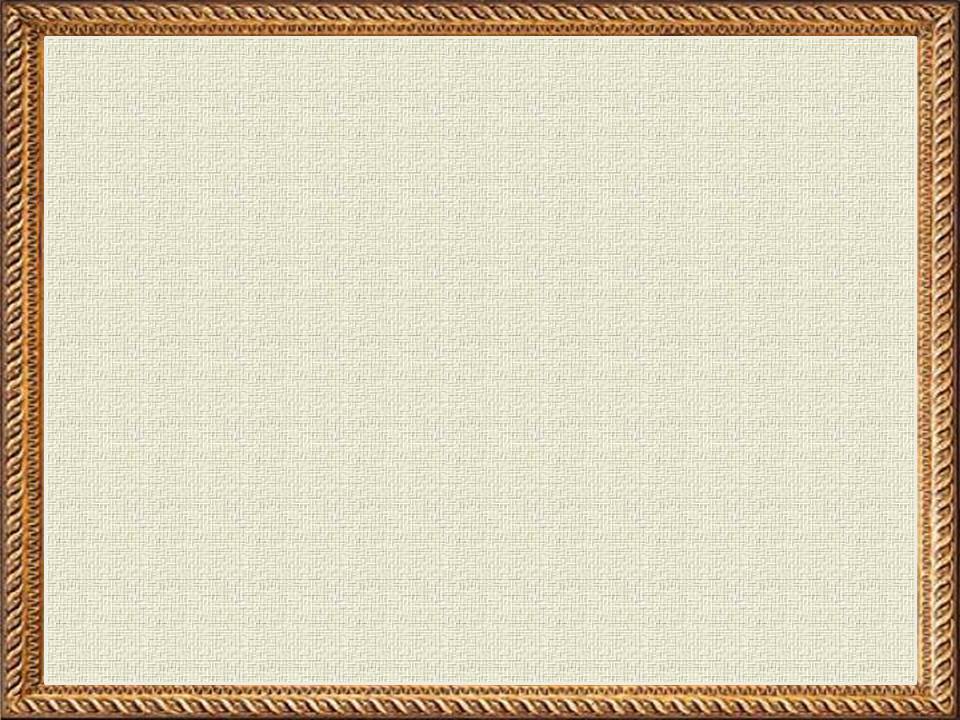 Работа с педагогами :Чтение сказки
 В.А.Сухомлинского «Жестокость»
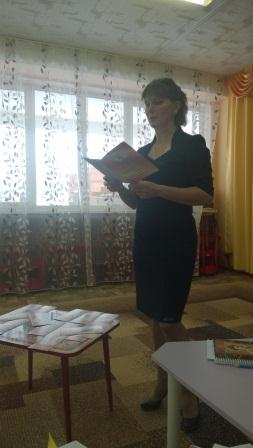 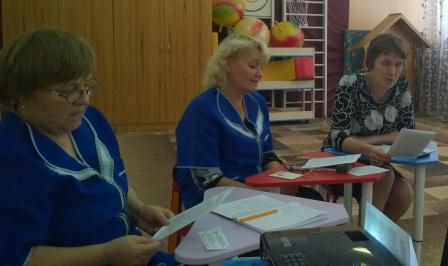 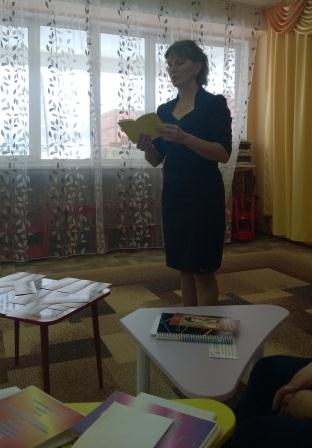 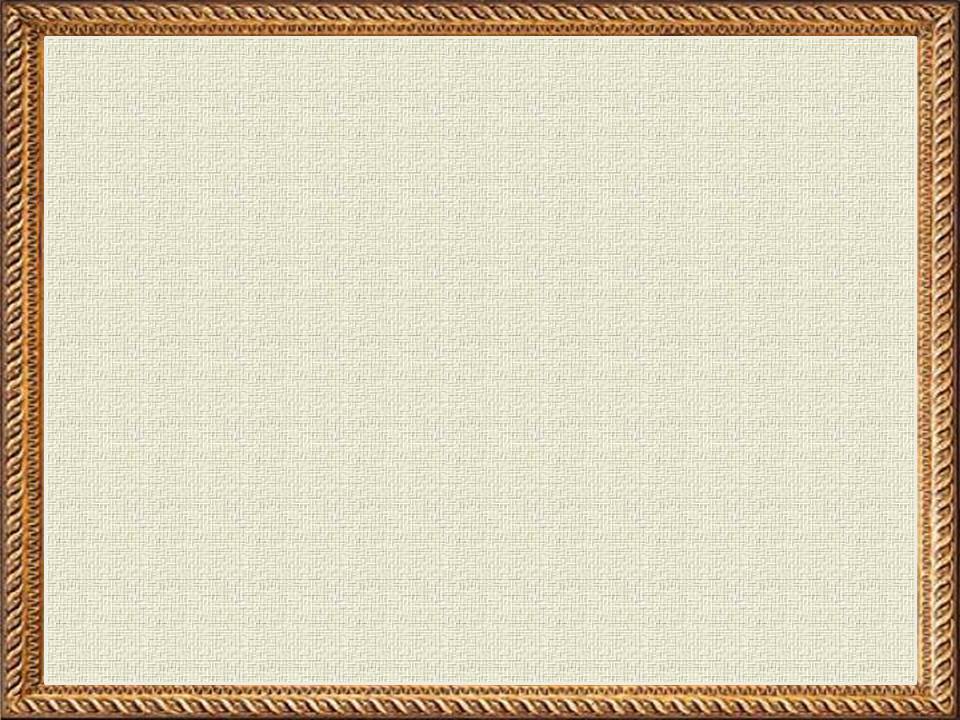 Чтение  и обсуждение ситуаций , сравнение с мнением специалиста
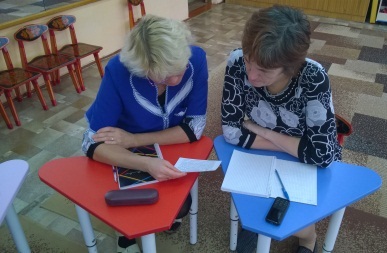 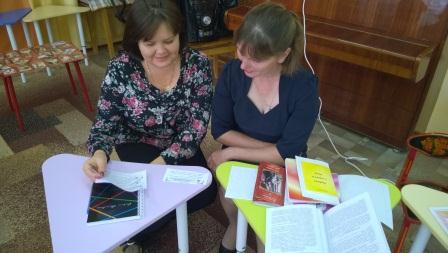 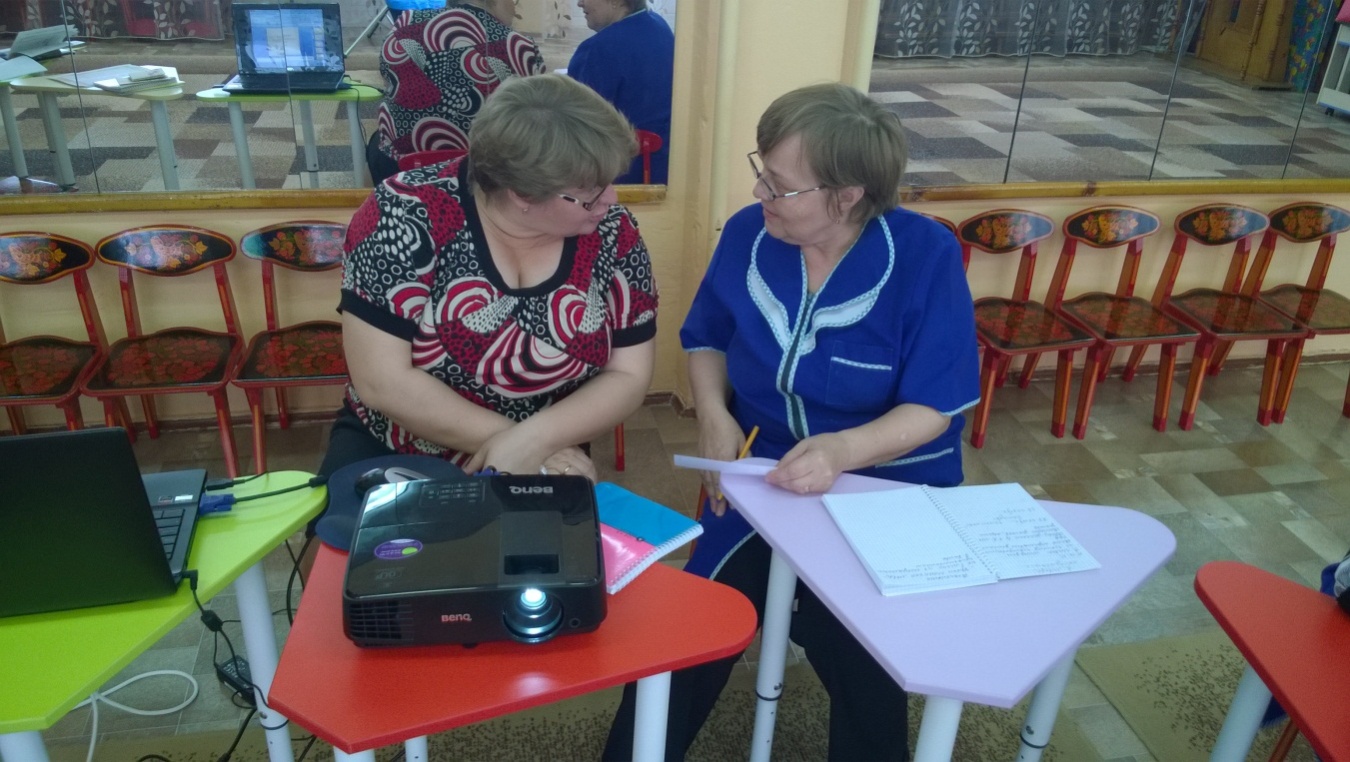 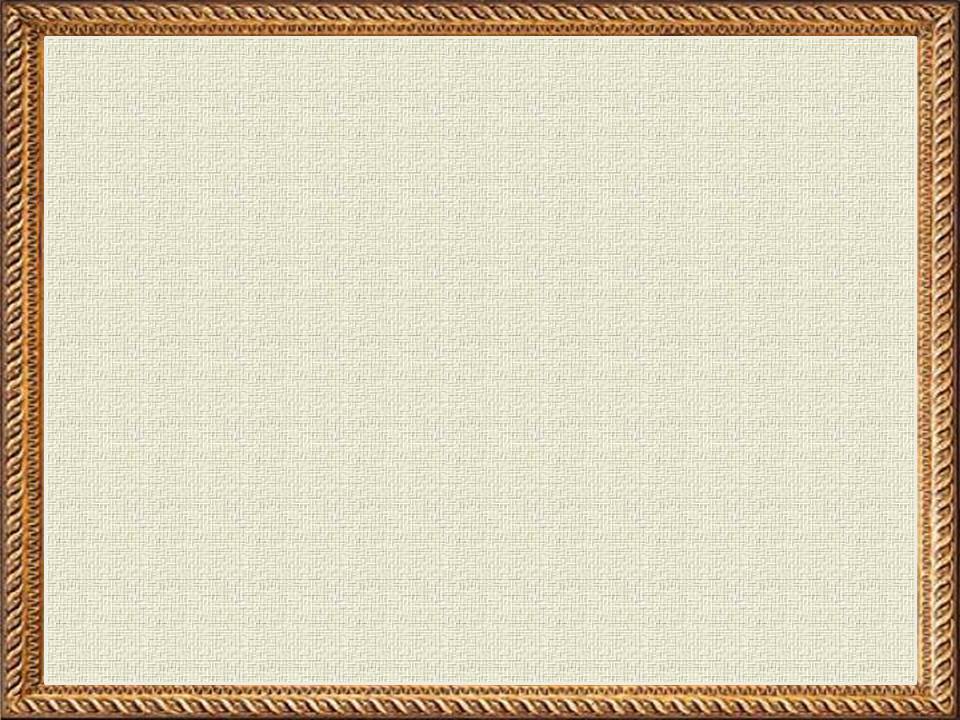 Рефлексия. Методика незаконченного предложения 
«После этого разговора я…
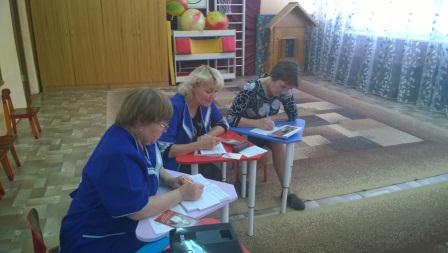 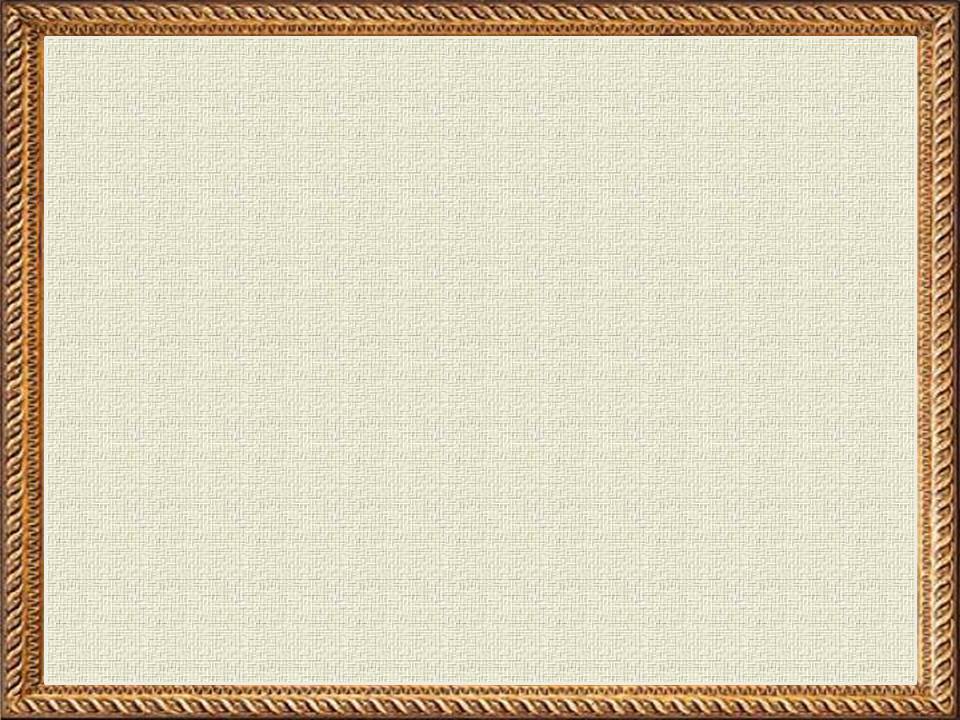 Конкурс «Поющая семья».
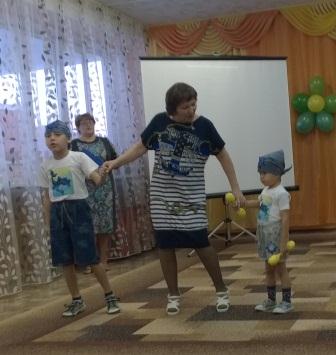 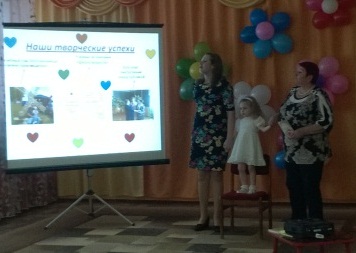 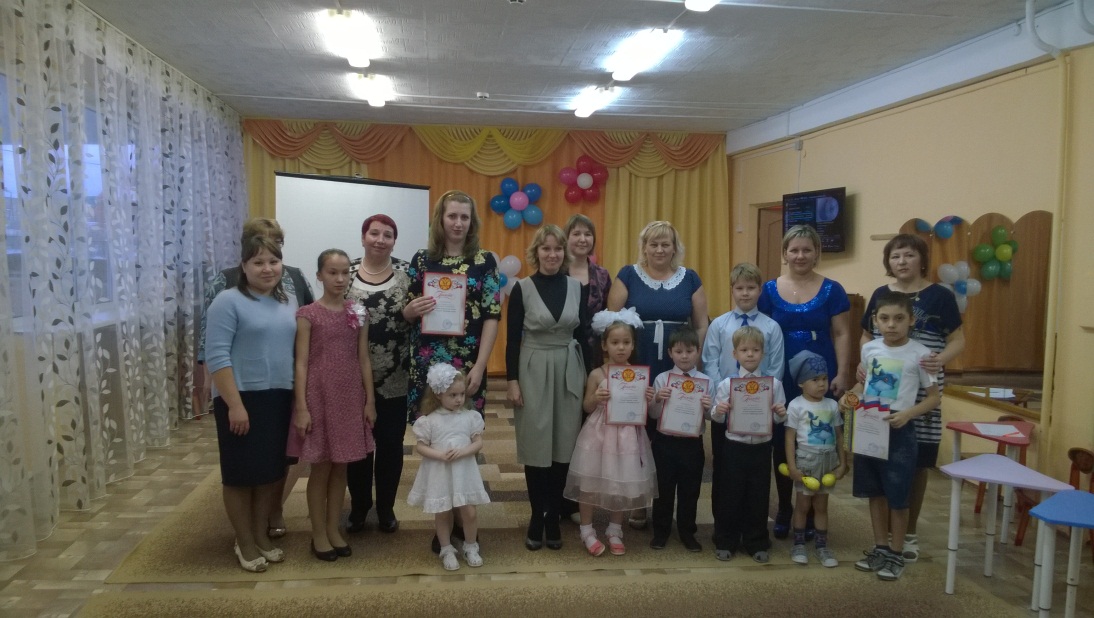 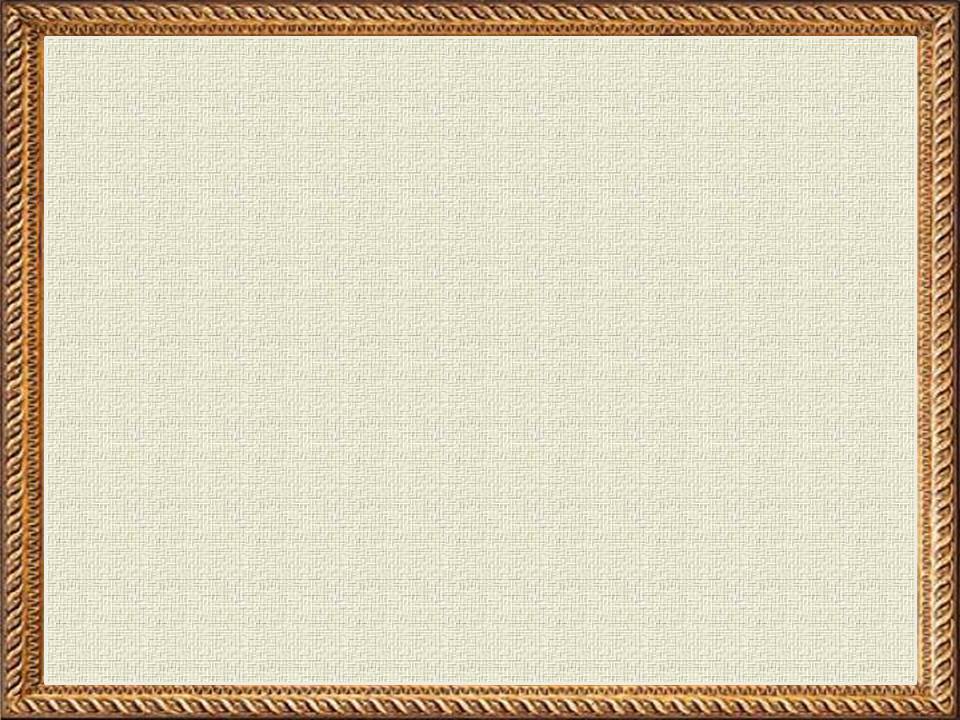 Опыт работы Устюговой Н.В.Родительское собрание
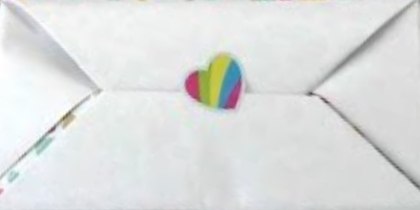 Приглашением стали «письма любящим родителям», где с обратной стороны листа я пригласила родителей.
	Письма родителям передали дети.
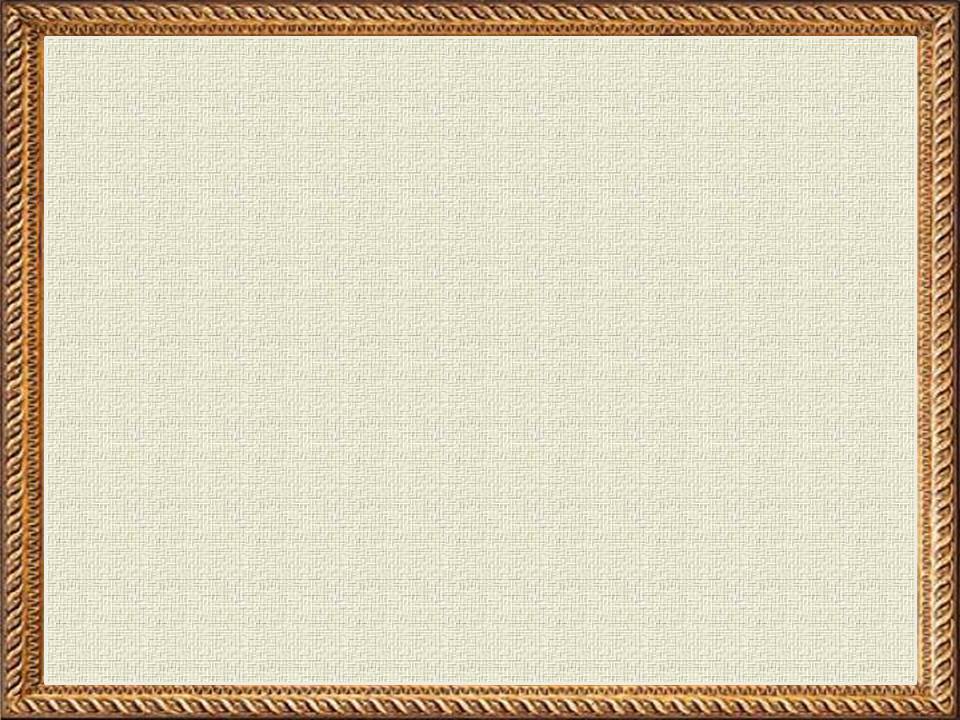 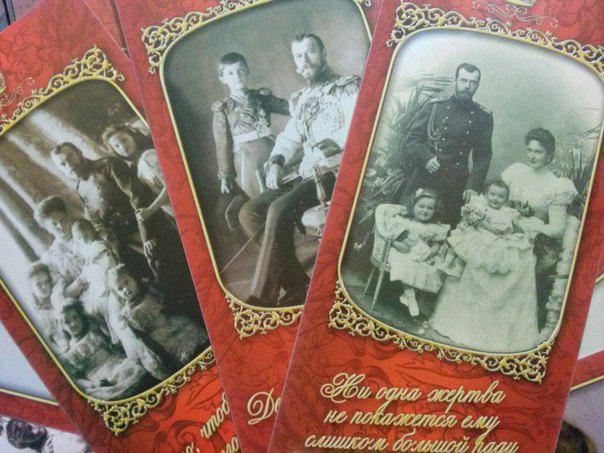 Знакомство с семейным укладом династии Романовых, с использованием отрывков из дневником и писем Государыни Императрицы Александры Федоровны
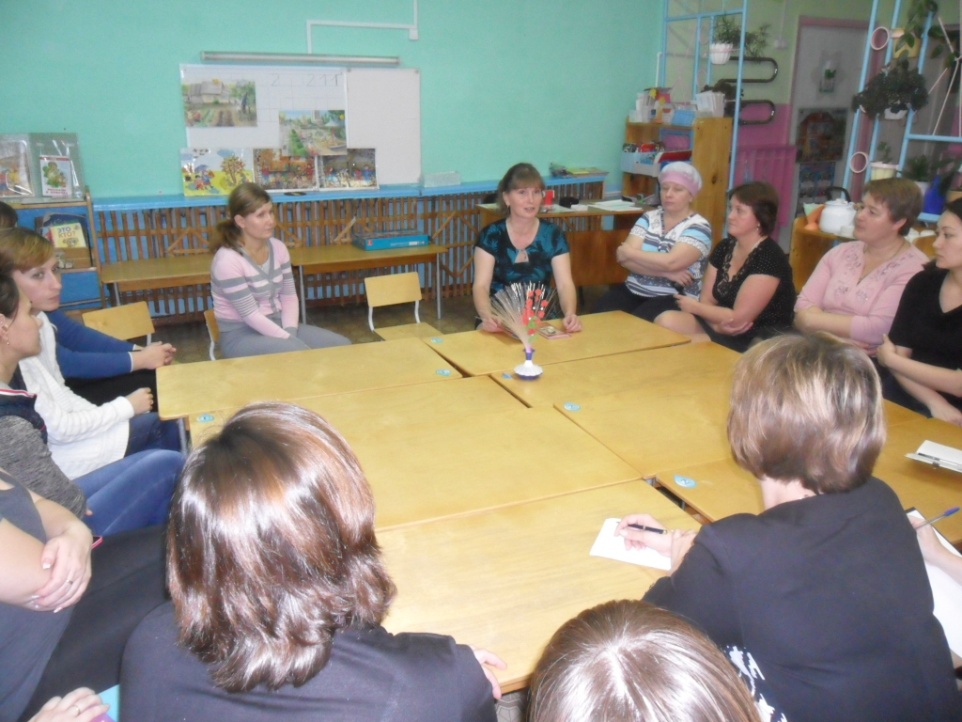 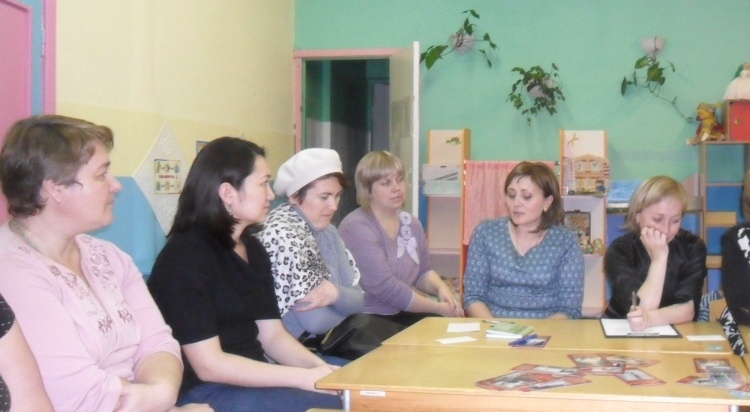 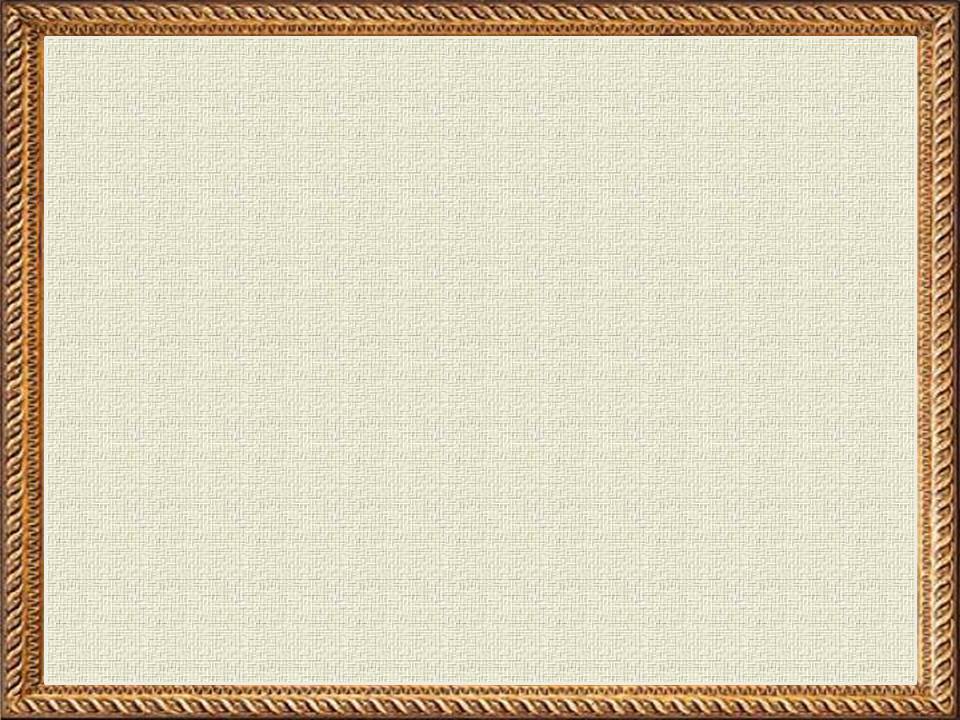 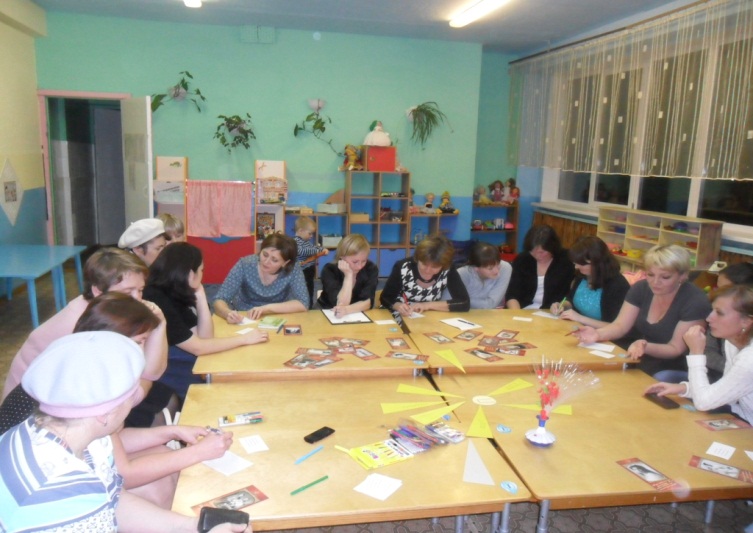 «Любовь многоликая»Обсуждение темы любви в семьях воспитанников.
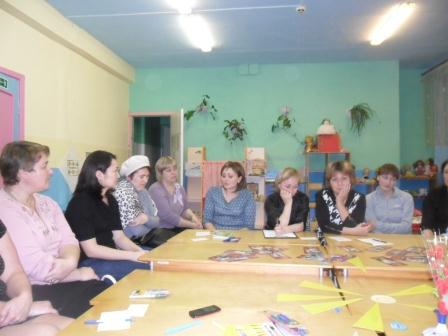 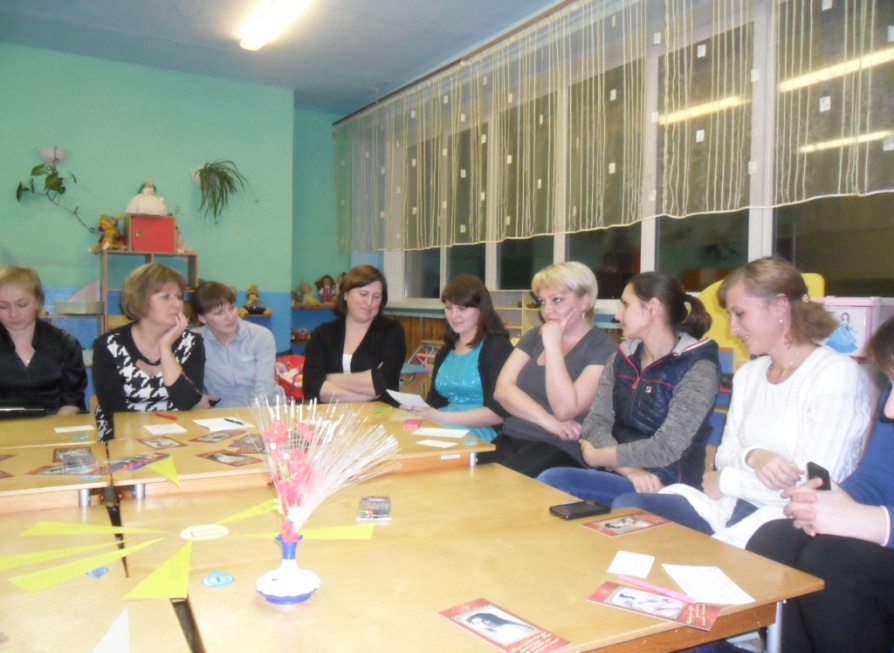 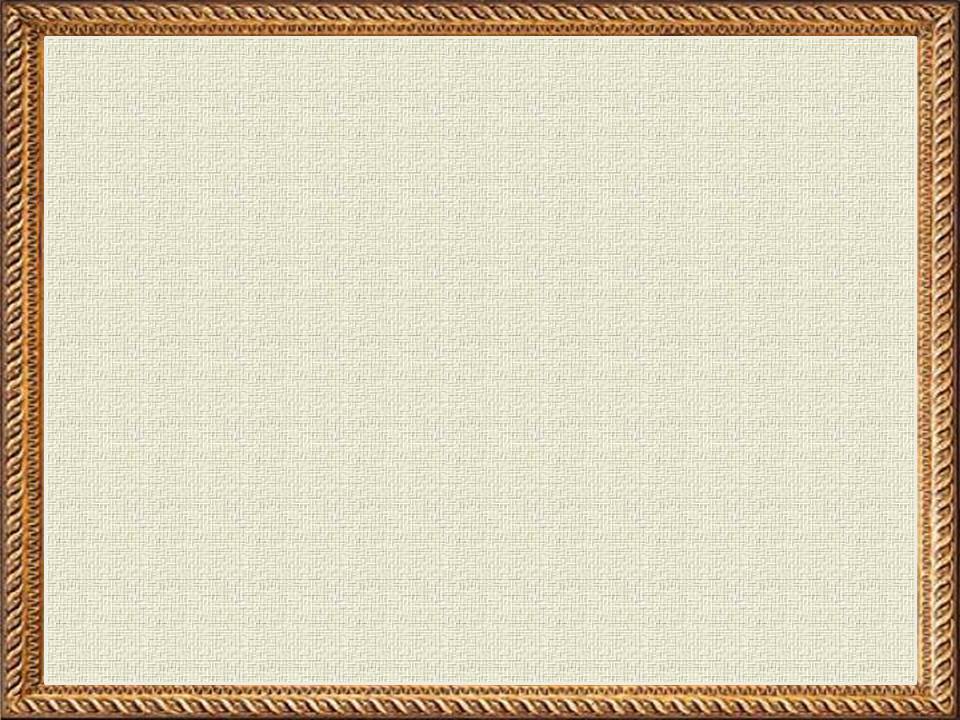 Рефлексия.
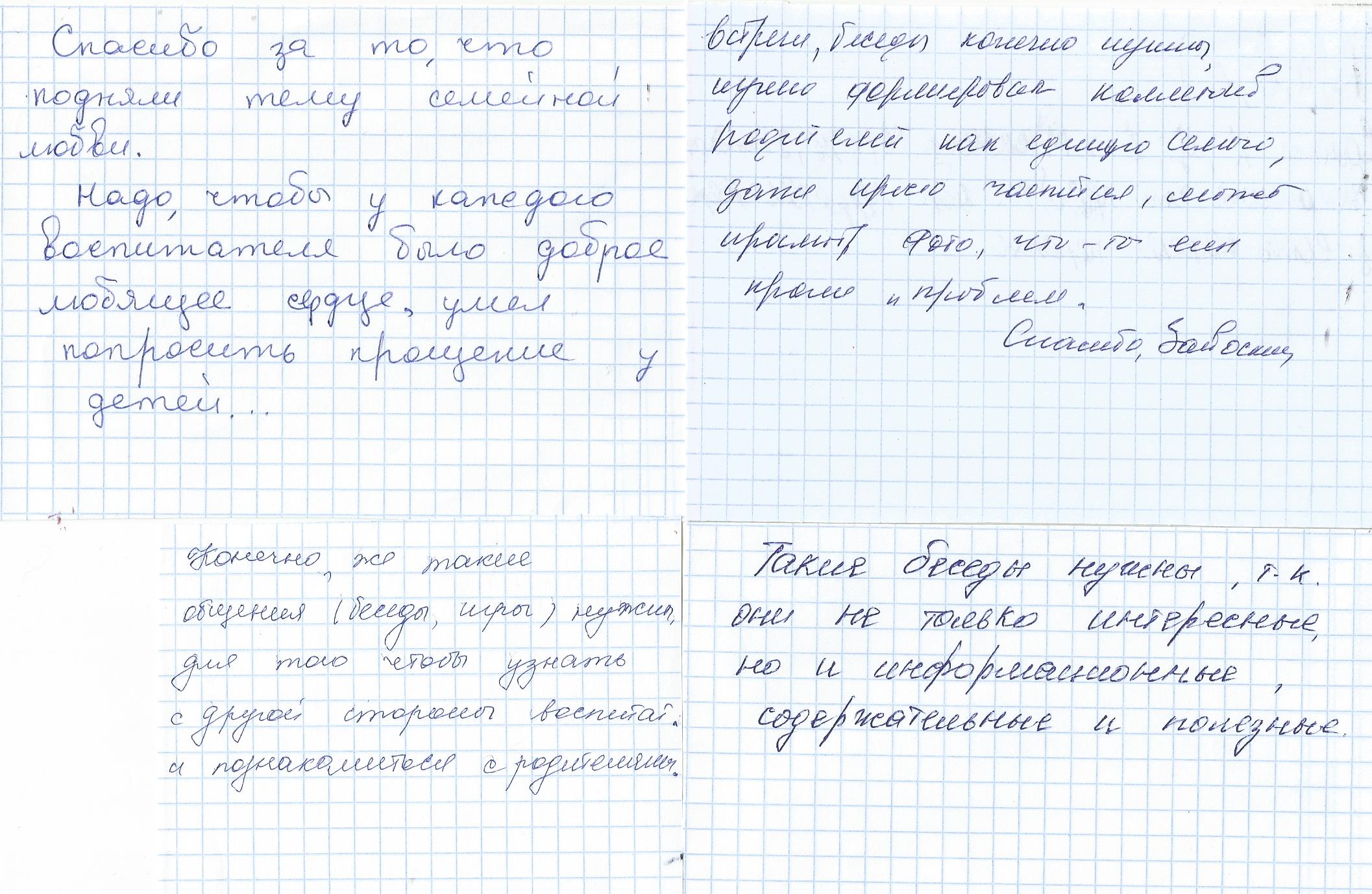 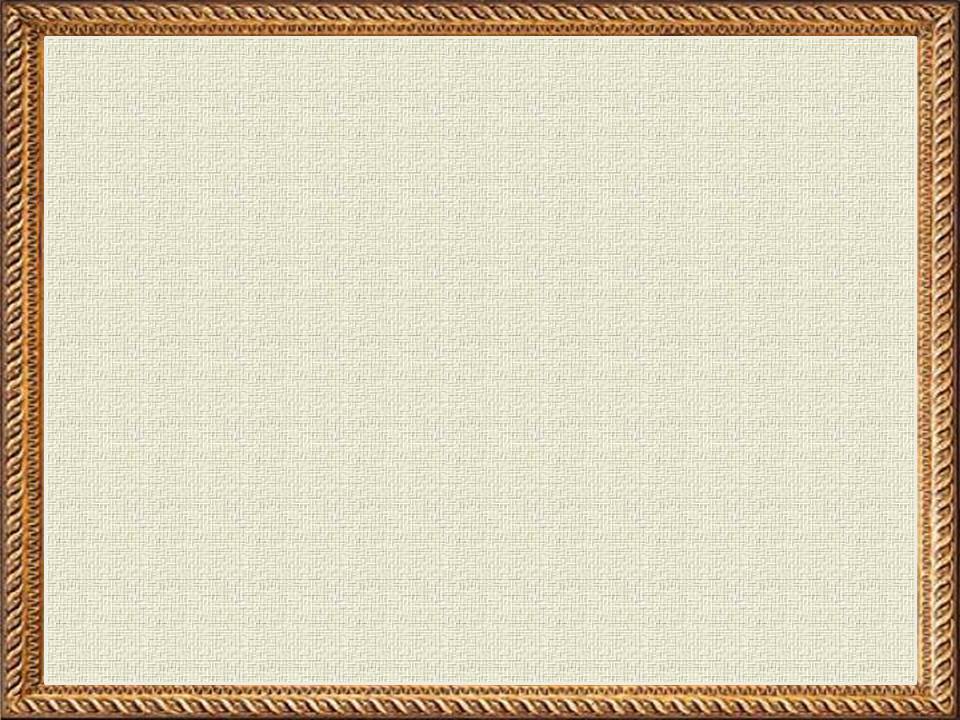 День Матери.
Изготовление подарков и    газеты
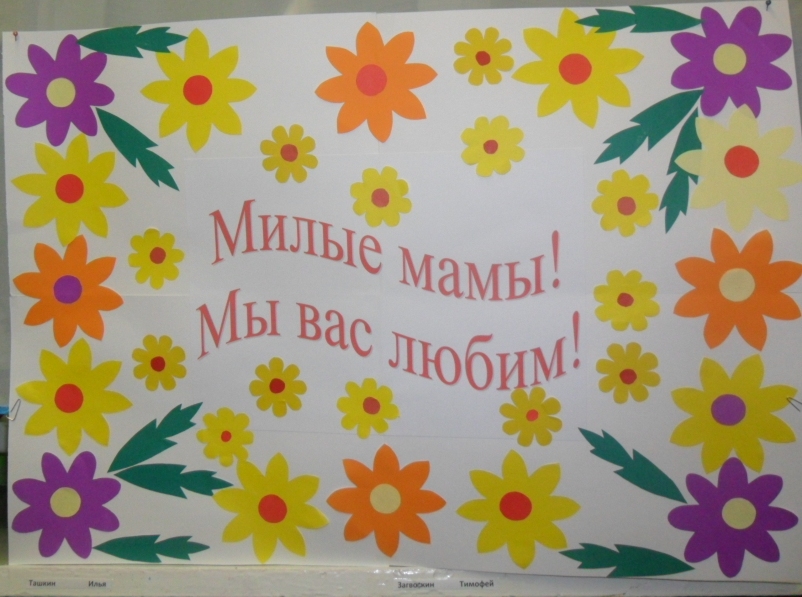 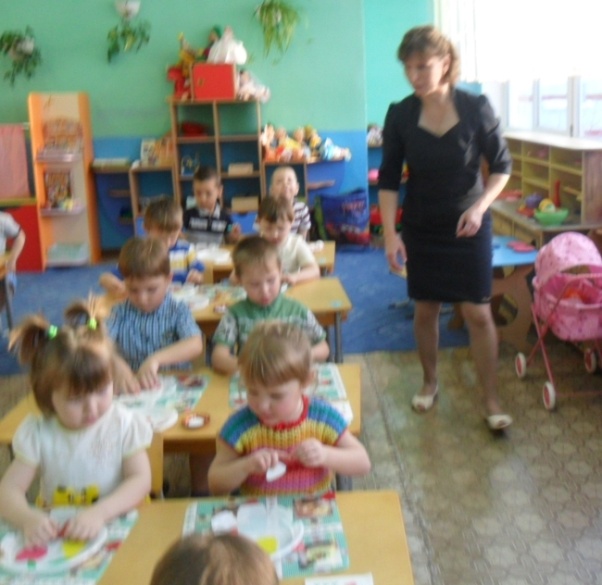 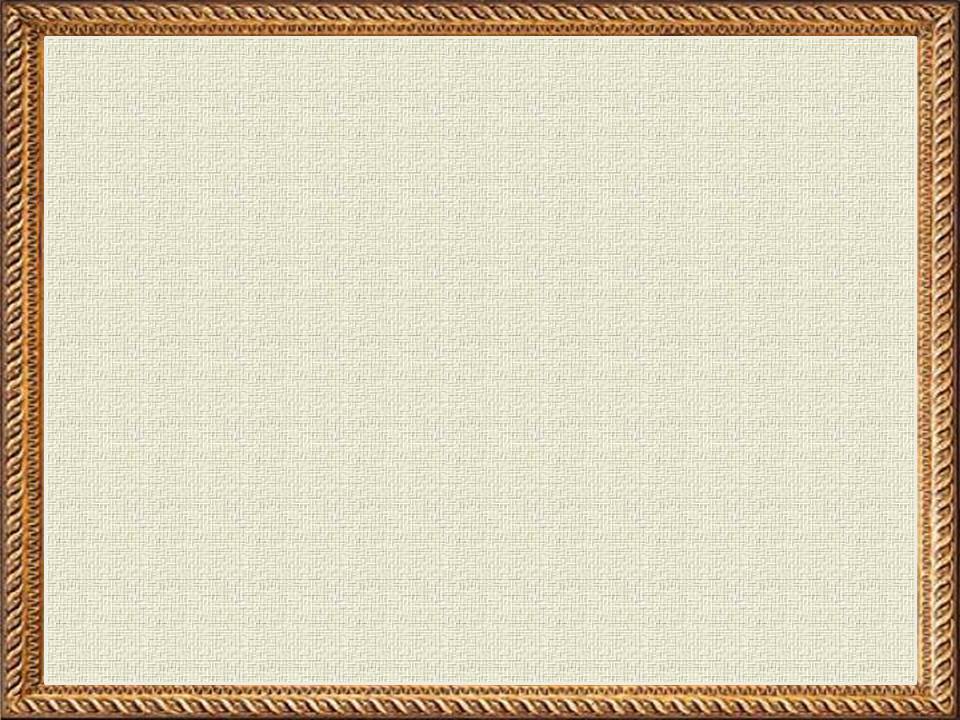 Праздник
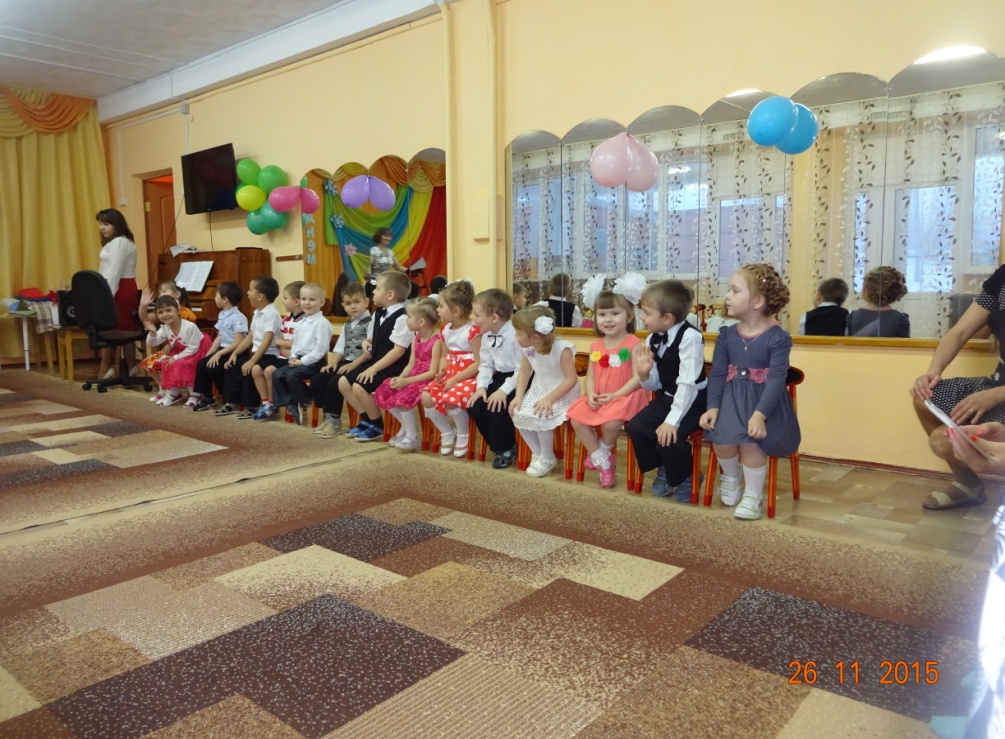 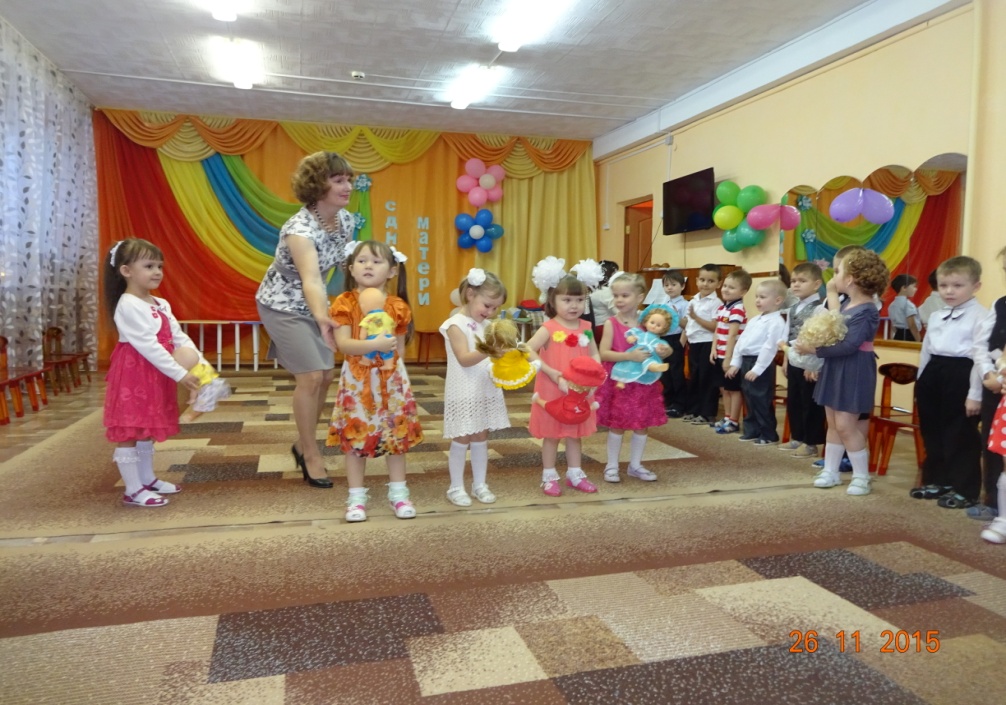 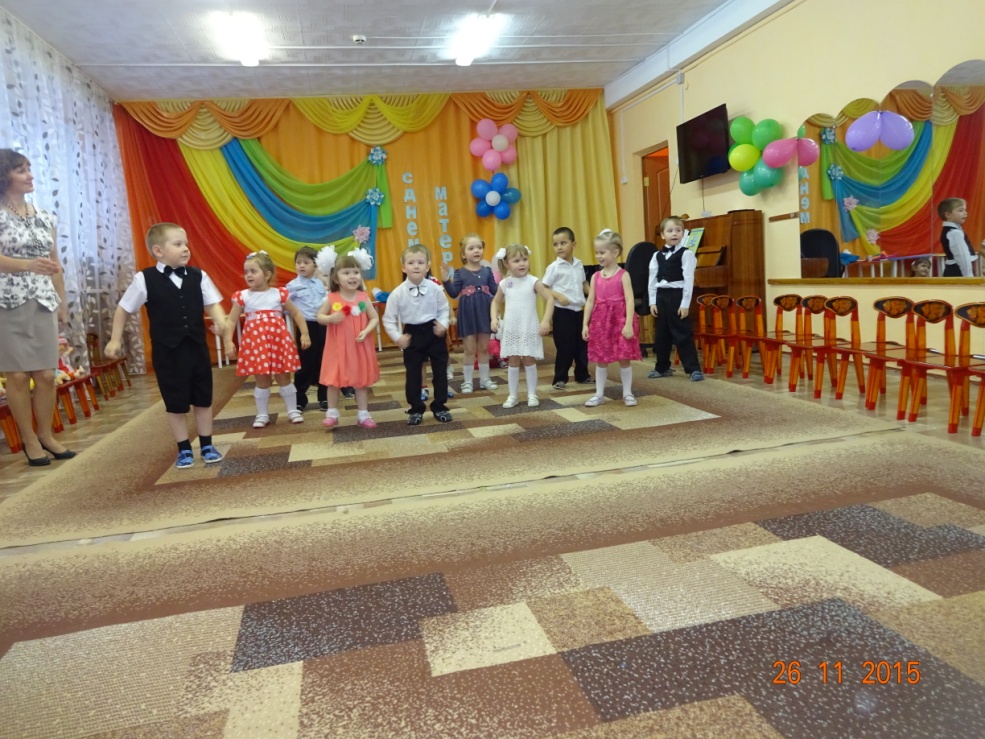 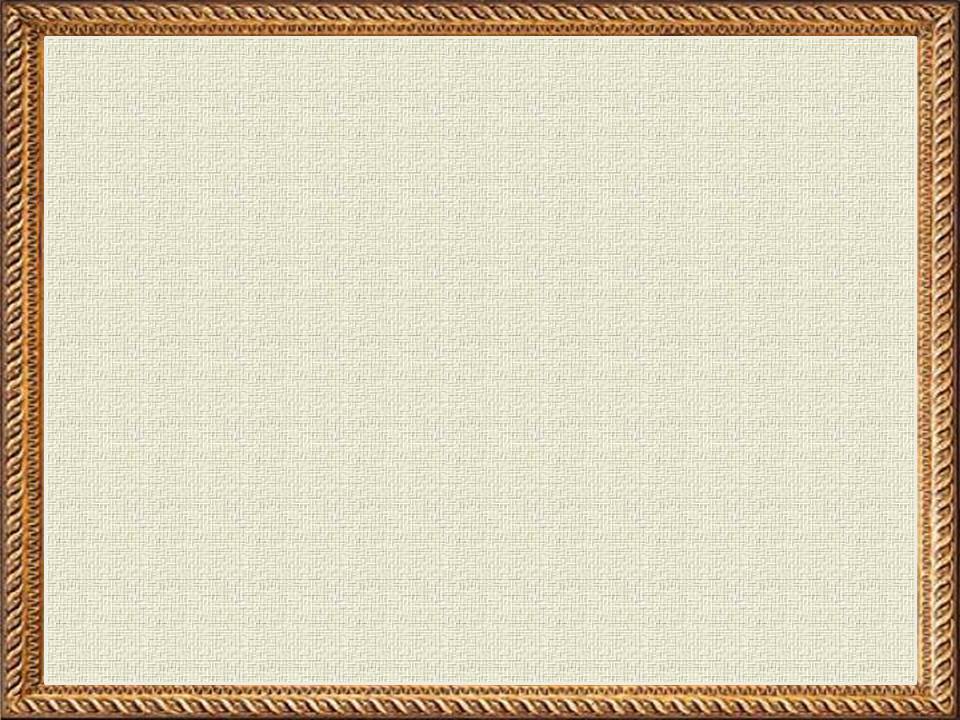 Чаепитие
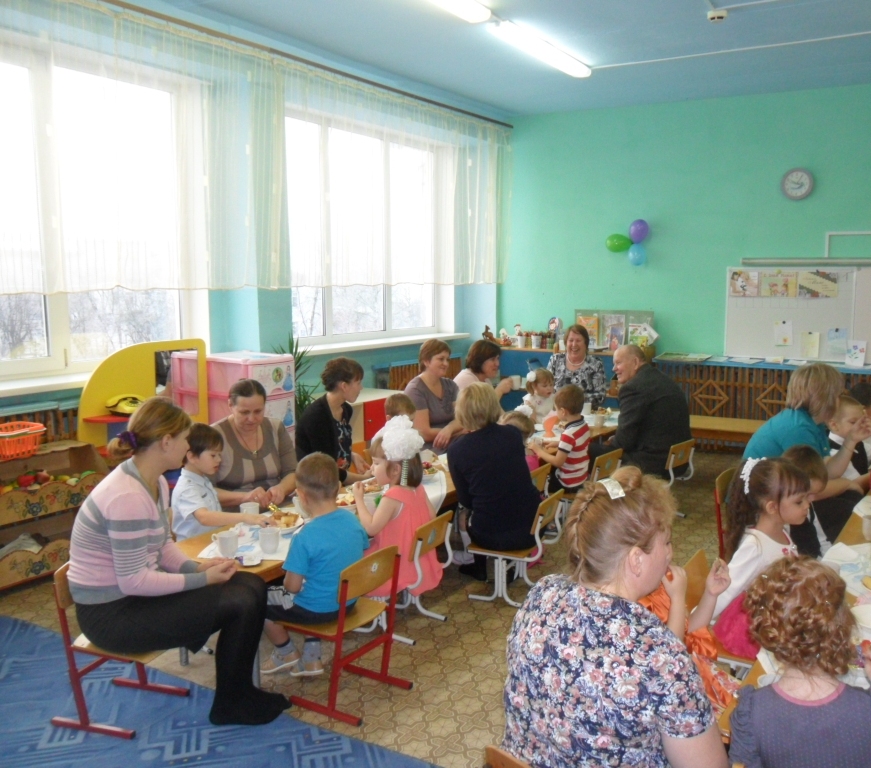 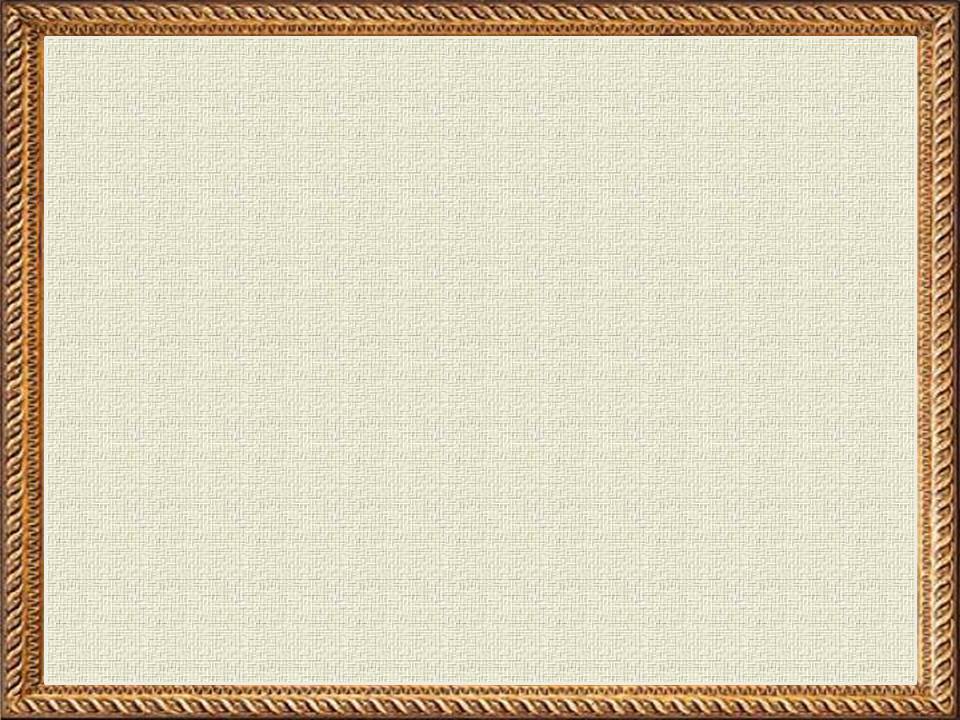 Спасибо за внимание!